Türkiye’de Sağlık Kuruluşlarında Çocuk Gelişimciler
Dr. Gökçe Karaman Benli
Ankara Üniversitesi Eğitim Bilimleri Fakültesi 
Okul Öncesi Eğitim Anabilim Dalı
Çocuk Gelişimi ve Eğitimi Bölümü Türkiye’de 1968’de Hacettepe Üniversitesi’nde kurulmuştur.
Çocuk Gelişimcilerin Sağlık Kuruluşlarında Çalışma Alanları
Hastanelerde görev yapan çocuk gelişimcilerin en yaygın çalışma alanlarından biri Çocuk Gelişimi Birimleri / Çocuk Gelişimi Poliklinikleridir.
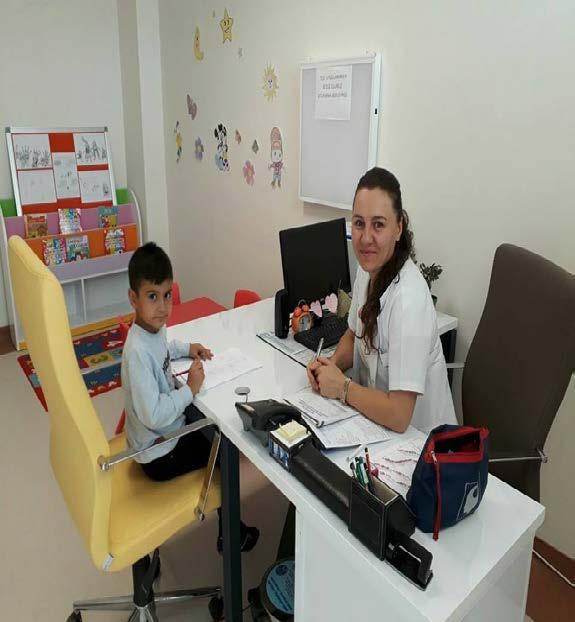 Çocuk gelişimi birimlerine çocuk ve ailenin yönlendirilmesi bir ana dal (çocuk cerrahisi, beyin ve sinir cerrahisi, çocuk ve ergen hastalıkları, vb.) ya da yan dal (çocuk endokrinolojisi, çocuk enfeksiyon hastalıkları, çocuk metabolizma hastalıkları,vb.) uzman hekimleri tarafından yapılmaktadır.
Çocuk gelişimcilerin hastanede yaptığı uygulamalardan biri uzun süre hastanede yatan çocuklar için yatak başı destek uygulamalarıdır. Hedeflenen:
Oyun Odaları: Çocuk gelişimcilerin hastanelerde görev aldıkları bir diğer ortam oyun odalarıdır. Oyun odalarında müzik ve görsel sanatlar eğitimcileri de görev alabilmektedir.
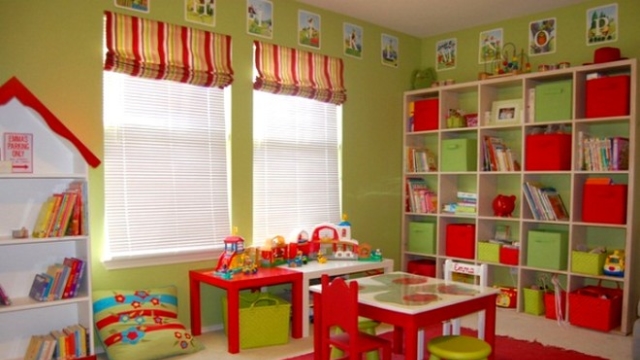 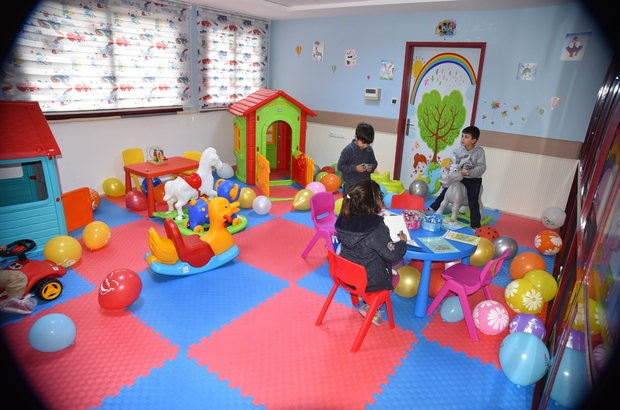 Gelişimsel Pediatri Ünitesi
Ülkemizde ilk olarak Ankara Üniversitesi Çocuk Sağlığı ve Hastalıkları Anabilim dalının desteği ile başlamış 2003 yılında kurulmuştur. 

Gelişimsel Pediatri, 2011’de Çocuk Sağlığı ve Hastalıkları yan dalı olarak kabul edilmiştir.
Gelişimsel Pediatri Ünitelerinde
Değerlendirme – İzleme – Destekleme yapılarak hizmet verilmektedir.
Çocuk İzlem Merkezi (ÇİM)
Sağlık Bakanlığı’na bağlı hastaneler ve kurumlar bünyesinde bulunan, cinsel istismara uğrama şüphesi olan mağdur çocukların, ifadelerinin alınması, adli muayene gibi işlemlerinin yürütülmesi amacıyla kurulan merkezlerdir.